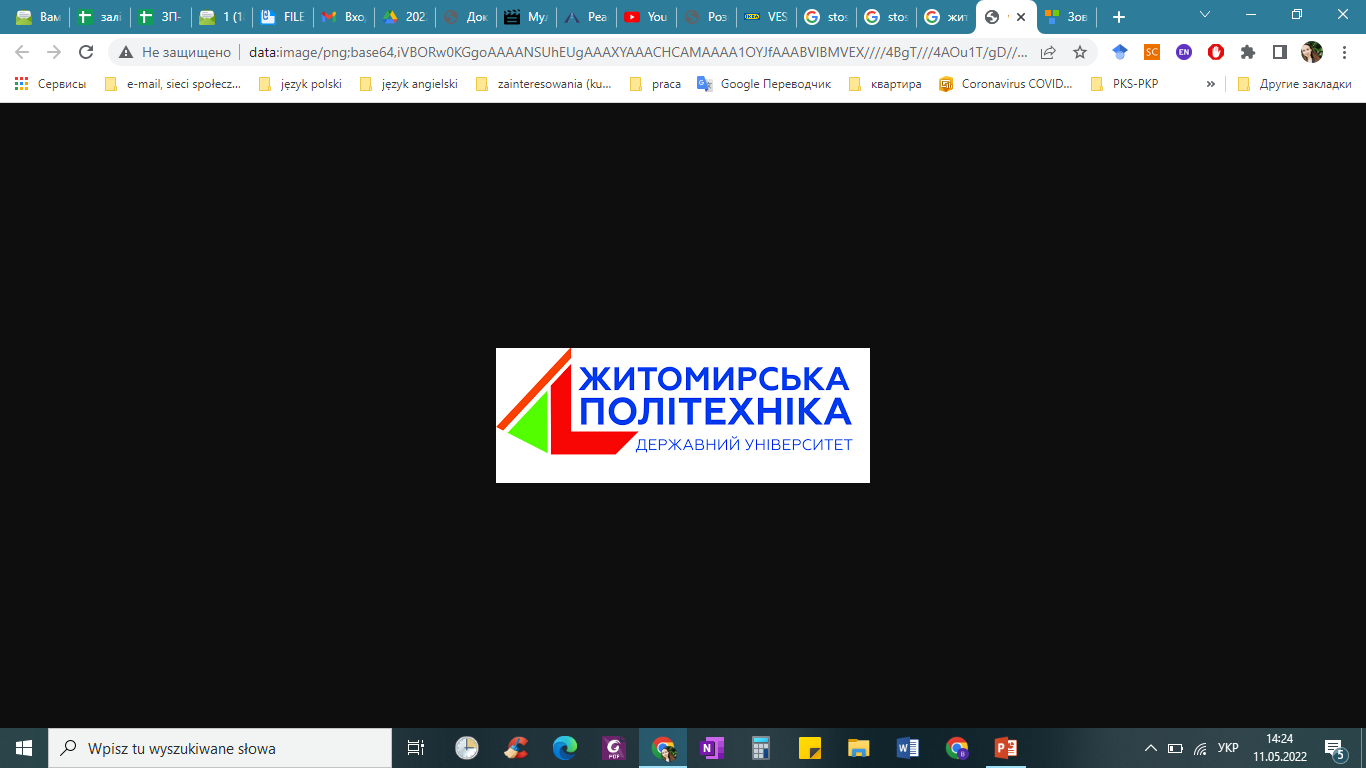 Міжнародна торгівля товарами та послугами
1. Визначення та мотиви міжнародної торгівлі.
2. Тарифи та мита.
3. Фінансування міжнародної торгівлі.
4. Ризики та виклики в міжнародній торгівлі.
5. Міжнародна торговельна політика.
6. Тенденції у міжнародній торгівлі.
Визначення та мотиви міжнародної торгівлі
Міжнародна торгівля - це процес обміну товарами і послугами між різними країнами. Вона включає в себе імпорт (придбання товарів та послуг іншими країнами) та експорт (продаж товарів та послуг іншим країнам). Міжнародна торгівля стала невід'ємною частиною глобальної економіки та має важливе вплив на економічний розвиток країн.
Міжнаро́дна торгі́вля — торгівля між резидентами різних держав. Під час міжнародної торгівлі відбувається переміщення товарів і послуг через митні кордони різних держав. Результатом міжнародної торгівлі є виникнення світового ринку.
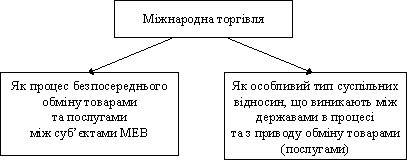 Міжнародна торгівля являє собою найстарішу форму міжнародних економічних відносин, що виникли задовго до появи світового господарства. Саме завдяки міжнародній торгівлі виникло й розвинулося світове господарство як таке. Механізмом реалізації світо господарських зв'язків є світовий ринок як сфера усталених економічних відносин, що ґрунтуються на міжнародному розподілі праці. Господарські зв'язки на світовому ринку проявляються через форми міжнародних економічних відносин - міжнародну торгівлю, міжнародну міграцію робочої сили, міжнародний рух капіталу, а також валютно-кредитні відносини.
Стандартна модель міжнародної торгівлі пов'язує попит і пропозицію всередині країни з попитом і пропозицією за її межами, урівноважуючи обидва процеси. Вона враховує взаємний попит, а він показує, яка кількість імпортного товару необхідна країні, щоб зацікавити її в експорті іншого товару. Загальна міжнародна рівновага досягається тоді, коли одночасно врівноважуються попит і пропозиція на товари (послуги) як у внутрішній, так і в міжнародній торгівлі.
З державно-політичного погляду міжнародна торгівля розглядається як особливий тип суспільних відносин, що виникають у світовій системі господарства в процесі і з приводу обміну товарами та послугами між державами, для кожної з яких характерна власна зовнішньо-торговельна політика. Такі відносини регулюються спеціальними міжнародними регламентами: договорами, угодами, актами та іншими нормами міжнародного права. 
З огляду на цей підхід предметом міжнародної торгівлі є організація торговельного обміну з урахуванням національних інтересів і глобальних тенденцій розвитку світового господарства в цілому, а об'єктом - торговельний обмін як сукупність операцій з експорту та імпорту.
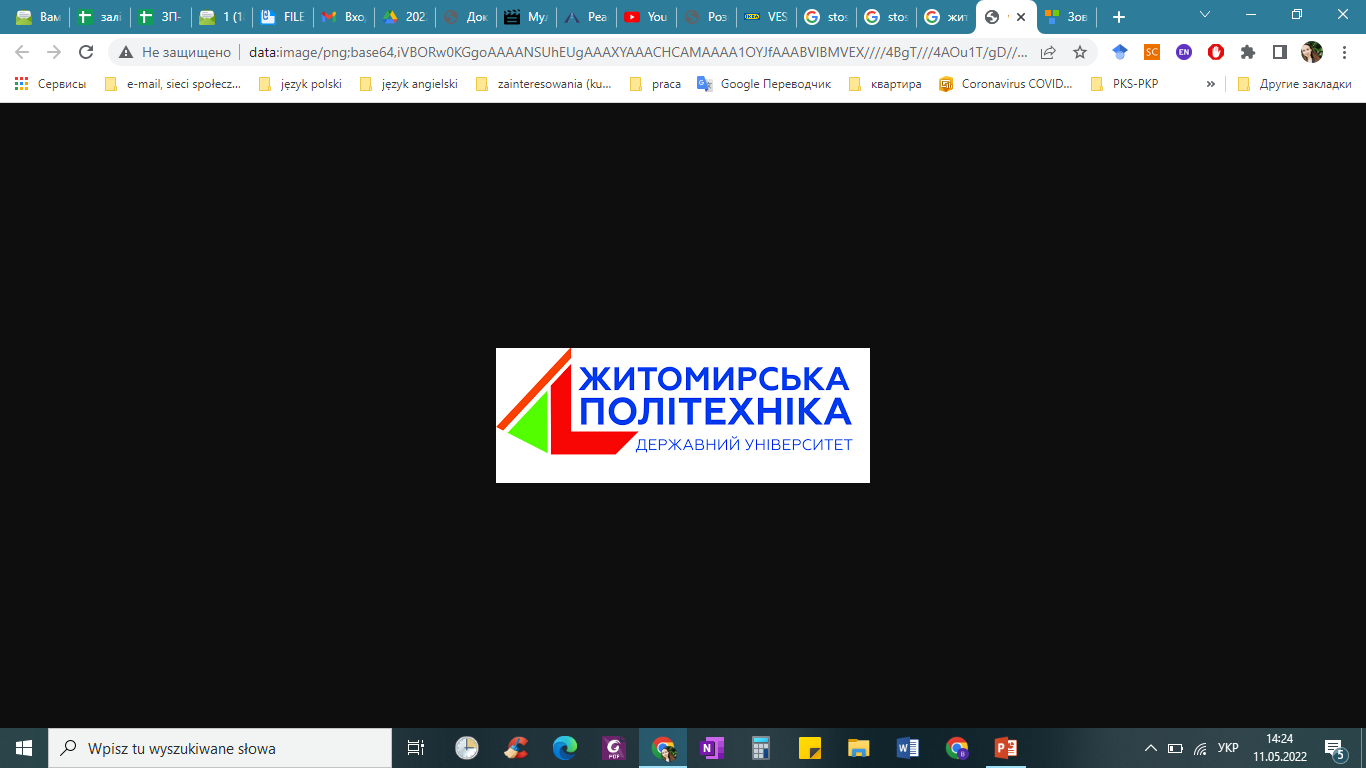 Найголовнішими чинниками міжнародної торгівлі вважаються такі: - поглиблення міжнародного поділу праці та інтернаціоналізація виробництва; - упровадження досягнень науково-технічної революції, що, зокрема, виявляється в оновленні основного капіталу, створенні нових видів продукції, виникненні нових галузей економіки та реконструкції традиційних; - активізація діяльності транснаціональних корпорацій на світовому ринку; - лібералізація міжнародної торгівлі на дво- і багатосторонній основі, що виявляється у скасуванні або зниженні тарифних і нетарифних обмежень, утворенні вільних економічних зон, запровадженні спільного підприємництва; - розвиток торговельно-економічної інтеграції за допомогою утворення зон вільної торгівлі, введення єдиного тарифу на товари для країн, які не беруть участі в економічних об'єднаннях, формування спільних ринків і валютно-економічних союзів; - здобуття політичної незалежності територіями, які раніше належали до колоніальних імперій, і поява нових індустріальних держав.
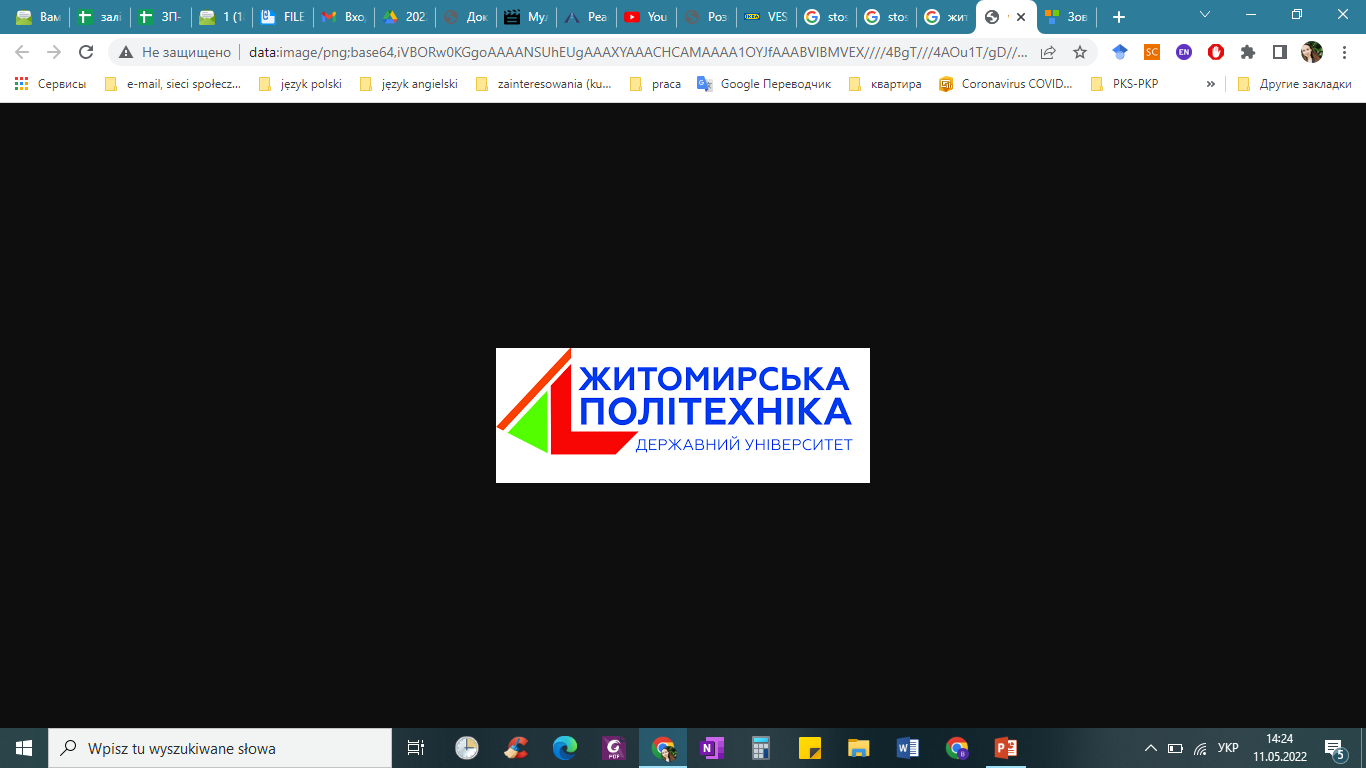 Світовий ринок - це сукупність національних ринків, поєднаних між собою всесвітніми господарськими зв'язками на підставі міжнародного поділу праці, спеціалізації, кооперування, інтеграції виробництва, збуту товарів і послуг. Світові ринки можна класифікувати за соціально-економічними, інстуціональними та іншими ознаками. Світові ринки мають тенденцію до динамічного розвитку, у зв'язку з чим ускладнюється механізм їх регулювання. Дослідження світових товарних ринків на мікрорівні дозволяє відстежувати в них короткострокові коливання та зміни; на макрорівні - середньо- та довгострокові тенденції розвитку для відпрацювання стратегій, що забезпечують вигідний збут товарів.
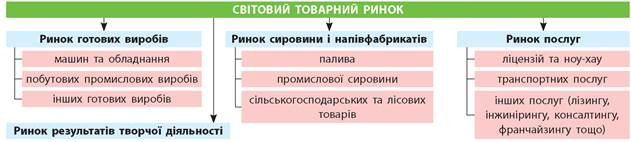 Фахівці з історії світової економіки пропонують різні критерії періодизації розвитку міжнародної торгівлі: за етапами поступу в науково-технічній сфері (тобто за якісними змінами у виробничих силах); за етапами вдосконалення транспортної системи (як транспортних засобів, так і доріг); за пріоритетними напрямами у зовнішньоторговельній політиці різних країн (лібералізація чи протекціонізм). Доведено, що між усіма переліченими етапами існує пряма залежність. Але наочнішою, логічнішою та найбільш поширеною вважається періодизація розвитку світових процесів, у т.ч. міжнародної торгівлі, за основними подіями у світі. 
Етапи розвитку міжнародної торгівлі: 
I - початковий (з XVIII до першої половини XIX ст.); 
II - друга половина XIX ст. - початок Першої світової війни (1914); 
III - період між двома світовими війнами (1914-1939); 
IV - повоєнний (50-60 роки); 
V - сучасний (з початку 70 років XX ст.). 
Останній, сучасний, етап розвитку міжнародної торгівлі вже сьогодні можна поділити на два періоди: конкуренції двох світових систем господарства - капіталістичної та соціалістичної (до початку 1990-х років); глобалізації світової економіки (з початку 90-х років XX ст.).
Мотиви міжнародної торгівлі:
Економічні мотиви:
Збільшення ефективності ресурсів: Міжнародна торгівля дозволяє країнам спеціалізуватися на виробництві тих товарів та послуг, в яких вони мають конкурентні переваги (нижчі виробничі витрати, вищу якість тощо).
Розширення ринків збуту: Експорт дозволяє підприємствам отримати доступ до більшого числа споживачів і ринків, що сприяє збільшенню продажів і прибутку.
Фінансові мотиви:
Отримання іноземних інвестицій: Міжнародна торгівля може призводити до притоку іноземних інвестицій у країну, що сприяє економічному розвитку.
Зменшення фінансових ризиків: Диверсифікація портфелів іноземних інвестицій може допомогти зменшити фінансовий ризик для інвесторів.
Політичні та геополітичні мотиви:
Підтримка міжнародних відносин: Міжнародна торгівля може використовуватися для підтримки дипломатичних та міжнародних відносин між країнами.
Зміцнення геополітичного впливу: Країни можуть використовувати міжнародну торгівлю, щоб збільшити свій вплив на світовій арені.
Соціокультурні мотиви:
Культурний обмін: Міжнародна торгівля може сприяти обміну культурними та соціальними цінностями між країнами.
Зближення народів: Обмін товарами і послугами може сприяти співробітництву та зближенню народів.
Об'єктами міжнародної торгівлі виступають товари та послуги, які територіально знаходяться за межами розташування покупця. Ними можуть бути побутові товари, товари сільського господарства, машини та устаткування, сировина, ліцензії, туристичні послуги, напівфабрикати, консалтингові послуги, дорогоцінні метали, валюта, цінні папери та ін.
Суб'єкти міжнародної торгівлі можна розподілити на декілька груп. 
По - перше, це прямі суб'єкти, які здійснюють безпосередньо експортно-імпортну операцію і виступають відповідно продавцем та покупцем. Такими суб'єктами є фізичні та юридичні особи різної форми власності, банки, держави, міжнародні організації. Особливістю міжнародної торгівлі є участь допоміжних суб'єктів. До них відносяться транспортні компанії, банки, страхові компанії, митні органи, фрахтові компанії, консалтингові компанії, посередники, біржі, аукціони.
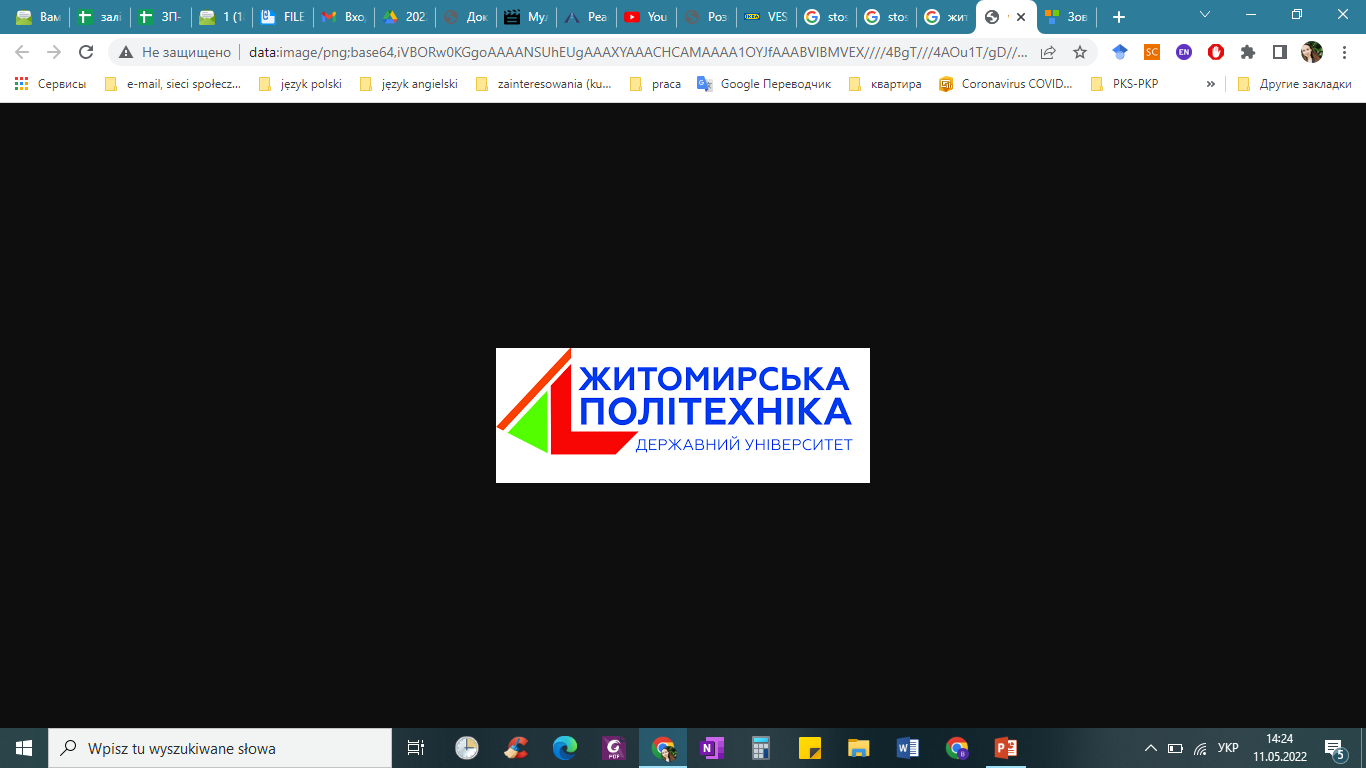 2. Тарифи та мита.
Зовнішньоекономічна діяльність за умов ринкової відкритої економіки є надзвичайно важливим економічним сектором держави. Проте вона може бути й інструментом пригнічення народногосподарського комплексу.
       Проблема полягає в тому, щоб знайти «золоту» середину між адміністративним управлінням і вільними економічними відносинами із закордонними партнерами. Таким критерієм повинен стати національний інтерес держави. Вибір шляхів розвитку зовнішньої торгівлі вже близько трьох століть перебуває в центрі уваги державних органів і вчених різних країн. У світі немає жодної держави, яка дозволила б собі в реальних умовах не регулювати свою зовнішньоекономічну діяльність.
        Найважливішим інструментом митно-тарифного регулювання експортно-імпортних операцій є митний тариф. Мито збільшує ціну конкретного імпортного товару при його надходженні на внутрішній ринок, дає змогу національним товаровиробникам підвищувати загальний рівень цін вітчизняних товарів і одержувати додатковий прибуток.
    Митне регулювання – регулювання питань, пов'язаних із встановленням мит та інших податків, що справляються при переміщенні товарів через митний кордон України, процедурами митного контролю, організацією діяльності органів митного контролю України (ст. 1 Закону України "Про зовнішньоекономічну діяльність 16 квітня 1991 року № 959-XII").
Методи митно-тарифного регулювання зовнішньої торгівлі можна розділити на такі: тарифні (митні), що ґрунтуються на використанні митних тарифів; нетарифні - квоти, ліцензії, субсидії та ін.
Тарифні методи за суттю є економічними і діють через ринковий механізм, вони спрямовані на здешевлення експорту, подорожчання імпорту і впливають на фінансові результати діяльності учасників ЗЕД.
Нетарифне регулювання – це комплекс заходів обмежено-заборонного порядку, що перешкоджають проникненню іноземних товарів на внутрішній ринок країни.
Мета тарифного регулювання полягає:
По перше - в покращенні конкурентних умов в імпортуючій країні;
По друге - в захисті національної промисловості, здоров'я населення, охороні навколишнього середовища, моралі, релігії і національній безпеці.
Президент України підписав ухвалений 19 жовтня 2022 року Верховною Радою України Закон України № 2697-IX «Про Митний тариф України», який набирав чинності з 1 січня 2023 року.
Цим Законом затверджується новий Митний тариф України, який в установленому порядку був розроблений Державною митною службою України разом з Міністерством економіки України. Митний тариф України є невід’ємною частиною цього Закону та містить перелік ставок загальнодержавного податку – ввізного мита на товари, що ввозяться на митну територію України і які систематизовані згідно з Українською класифікацією товарів зовнішньоекономічної діяльності (УКТЗЕД), складеною на основі сучасної сьомої редакції Гармонізованої системи опису та кодування товарів версії 2022 року та відповідної версії Комбінованої номенклатури ЄС (Official Journal of the European Union, 29.10.2021, L 385).
Закон забезпечує:
приведення товарної номенклатури України у відповідність до вимог сучасної сьомої редакції Гармонізованої системи опису та кодування товарів версії 2022 року на виконання міжнародних зобов’язань, узятих Україною у рамках Міжнародної конвенції про Гармонізовану систему опису та кодування товарів;
адаптацію митної статистичної системи України до міжнародних методів, митних стандартів класифікації та гармонізації зовнішньоторговельної документації;
усунення розбіжностей у версіях систем української класифікації товарів зовнішньоекономічної діяльності України та країн – торговельних партнерів;
спрощення процедури митного оформлення товарів під час здійснення зовнішньоторговельних операцій.
При цьому Законом не передбачається зміна ставок ввізного мита на товари, а лише зміна класифікації окремих товарів згідно з УКТЗЕД.
 https://zakon.rada.gov.ua/laws/show/2697-IX#Text
Єдиний Європейський митний тариф

Спільний митний тариф - це сукупність нормативно-правових актів, що визначаються та застосовуються територією громади як частина умов економічного союзу, прийнятих учасниками цього виду торговельної угоди.
Тому він передбачає створення спільного тарифу щодо решти країн та скасування тих, що раніше існували серед членів.
Завдяки положенням, встановленим у торгівлі товарами та послугами з третіми сторонами, країни, що домовляються, отримують вигоду від покращення умов між ними. Це полегшення ваших економічних відносин. Таким чином, існування єдиного митного тарифу перекладається на формалізацію прав, які ці країни мають щодо імпорту та експорту на митній території, яку вони ділять, і щодо третіх сторін.
 Головною метою цього регулювання є створення свого роду спільного зовнішнього тарифу. Тариф, який регулює митні збори та платежі, що належать решті країн. Так само в процесах економічного об'єднання між територіями встановлення спільної тарифної політики стає основним інструментом економічної політики. Особливо в таких питаннях, як імпорт товарів. Характер заходів, що включає створення єдиного митного тарифу, включає, крім встановлення спільних зовнішніх тарифів, правила класифікації загальних товарів та послуг. Також інша серія заходів, таких як антидемпінгові заходи та багато інших механізмів захисту держав-членів. Тариф, встановлений Європейським Союзом (ЄС) щодо третіх сторін, є гарним прикладом такого типу регулювання міжнародної торгівлі.
Коли Європа просунулася у створенні та розвитку спільного ринку, держави-члени ліквідували свої митні платежі між собою. Для цього прийняття єдиного митного тарифу проти третіх сторін з 1968 р. Тариф, який розвивався і трансформувався до сьогодні, структурований на основі Міжнародної конвенції про Гармонізовану систему позначення та кодифікації товарів або Гармонізовану систему (Гармонізована система System, HS, англійською мовою).
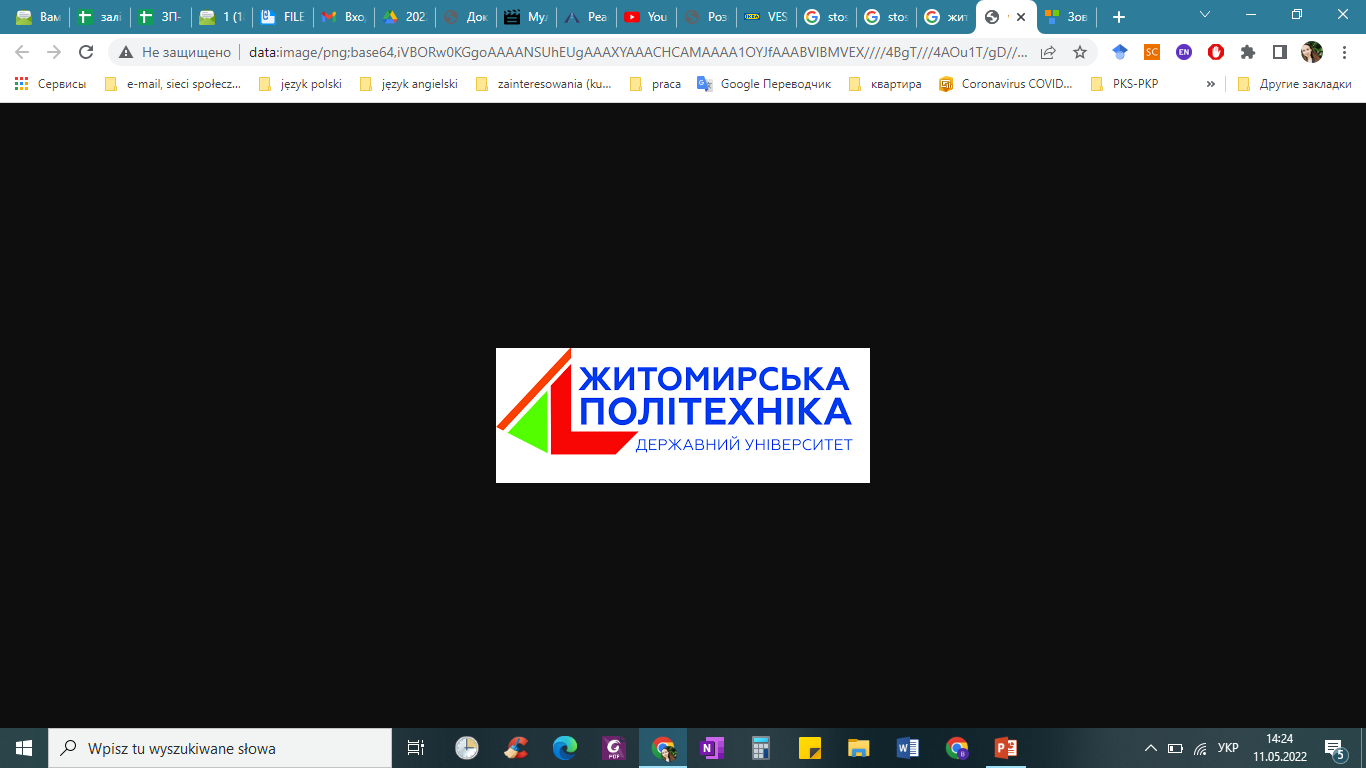 3. Фінансування міжнародної торгівлі.
Фінансування міжнародної торгівлі - це процес забезпечення фінансових ресурсів для здійснення торгових операцій між покупцями та продавцями з різних країн. 
Основні аспекти фінансування міжнародної торгівлі включають такі:
Експортні та імпортні кредити:
Експортний кредит: Це фінансування, яке надається експортерові для здійснення поставки товарів або послуг покупцю з іншої країни. Експортний кредит може бути наданий у вигляді короткострокового або довгострокового кредиту.
Імпортний кредит: Це фінансування, яке надається імпортерові для оплати товарів або послуг, які він закуповує за кордоном. Імпортний кредит може бути наданий в формі покладення платежу на пізніший термін або у вигляді лінії кредиту.
Документарний акредитив:
Документарний акредитив є видом гарантії оплати для експортера від банку імпортера. Це спеціальний вид оплати, коли банк імпортера зобов'язується сплатити експортеру за товари або послуги, якщо всі необхідні документи були представлені у відповідності до угоди.
Факторинг:
Факторинг - це послуга, яка дозволяє компанії (експортеру) продати свої вимоги щодо платежу (дебіторську заборгованість) іншій компанії (факторинговій компанії) за зниженою ціною. Факторинг може бути корисним для отримання швидких фінансових ресурсів для розвитку бізнесу.
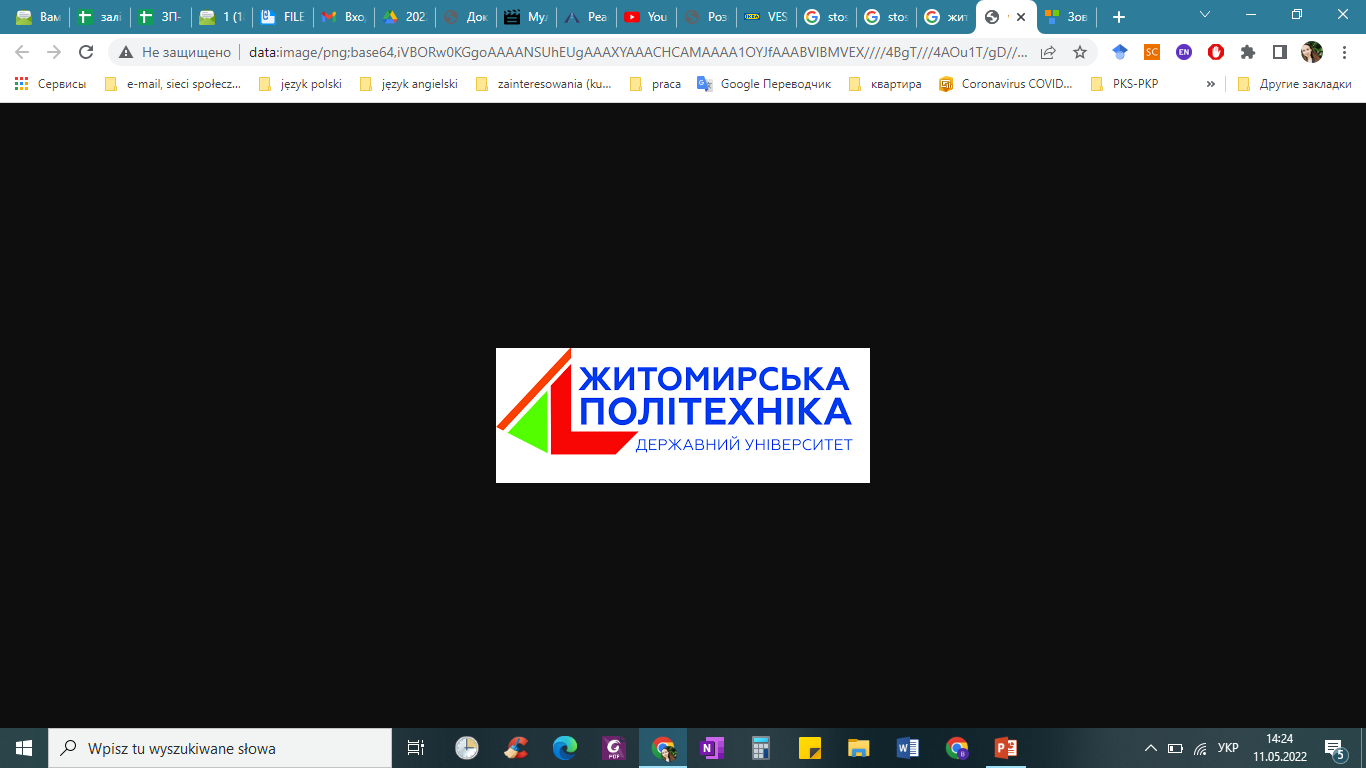 Міжнародні платіжні системи:
Міжнародні платіжні системи, такі як SWIFT (Світова система фінансових телекомунікацій), дозволяють банкам та компаніям здійснювати міжнародні грошові перекази і операції з платежами шляхом забезпечення безпечного обміну фінансовою інформацією.
Експортні лінії кредитування:
Деякі країни надають експортерам доступ до ліній кредитування або фінансової підтримки для підтримки їхніх міжнародних торгових операцій.
Іноземні інвестиції:
Іноземні інвестиції можуть бути використані для фінансування міжнародних торгових проектів, а також для розвитку інфраструктури та виробництва в інших країнах.
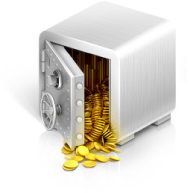 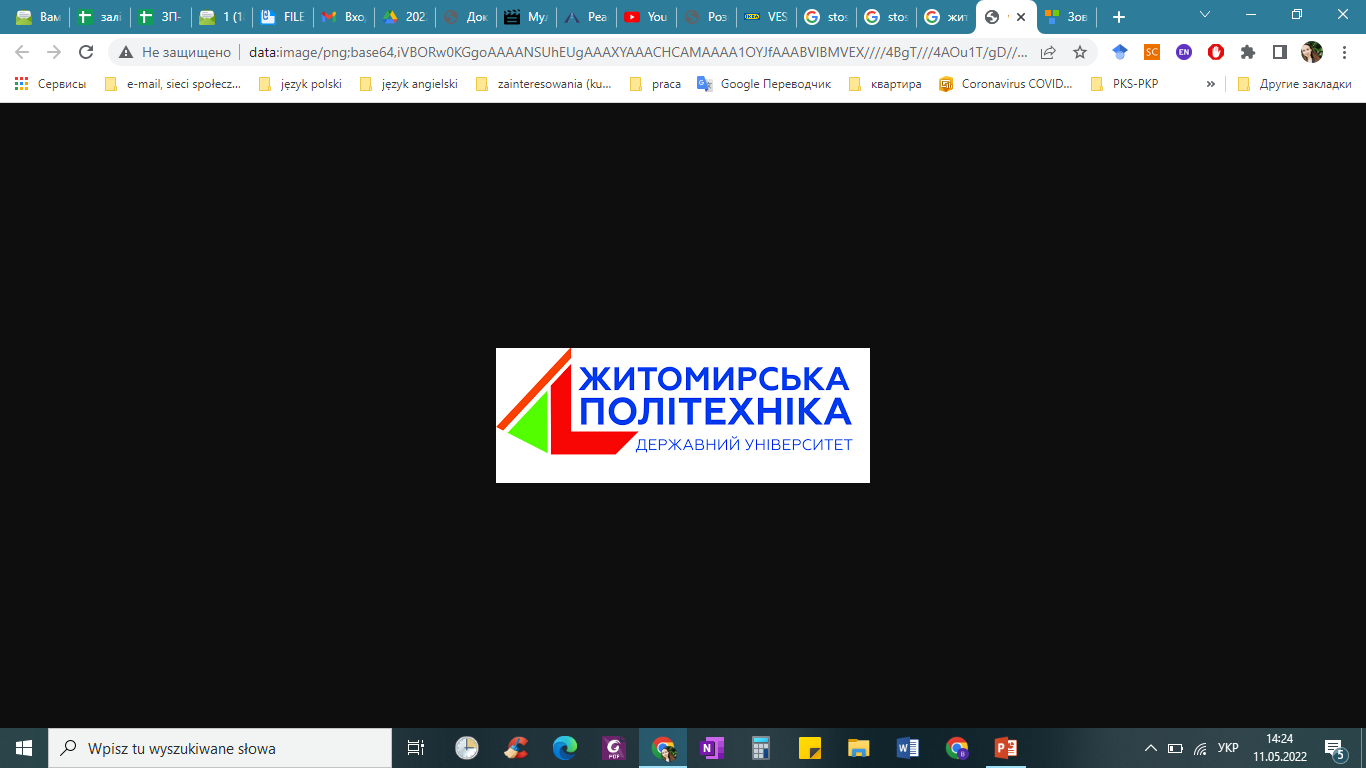 Форфейтинг — фінансування міжнародної торгівлі шляхом обліку перевідних векселів без права регресу, тобто покупець векселя бере на себе весь ризик неплатежу і не може пред'явити претензії попередньому власнику.
В обмін на придбані цінні папери банк виплачує експортеру еквівалент їх вартості готівкою з вирахуванням фіксованої облікової ставки, премії за ризик неоплати зобов'язань та разового збору за зобов'язання купити векселі експортера.
Форфейтинг — це одна з нових форм кредитування зовнішньої торгівлі. Її поява зумовлена швидким зростанням експорту дорогого устаткування з тривалим терміном виробництва, посиленням конкурентної боротьби на світових ринках та зростанням ролі кредиту у розвитку світової торгівлі.
4. Ризики та виклики в міжнародній торгівлі.
Міжнародна торгівля включає в себе різні ризики і виклики, які можуть вплинути на компанії, що займаються цією діяльністю, серед них:
Валютні ризики:
Курсовий ризик: Зміни в обмінних курсах можуть впливати на вартість товарів та послуг у відповідних валютах і можуть викликати збитки або прибуток для компаній.
Трансляційний ризик: Валютні коливання можуть також впливати на фінансовий звіт компанії, оскільки вона повинна конвертувати свої фінансові результати з іноземної валюти в свою валюту для подання звітів.
Політичні ризики:
Політичні та торговельні конфлікти: Зміни в політичних структурах або торговельні конфлікти між країнами можуть призвести до введення мит, санкцій або інших обмежень на торгівлю.
Експортні та імпортні обмеження: Уряди можуть встановлювати обмеження на експорт і імпорт певних товарів або послуг, що може впливати на можливість проведення бізнесу.
Ризики стосовно транспорту і логістики:
Затримки в доставці: Транспортні затримки, такі як стихійні лиха, проблеми з логістикою, а також проблеми з морськими та повітряними перевезеннями можуть призвести до збитків і затрат.
Втрата або пошкодження товарів: Пошкодження або втрата товарів під час перевезення може призвести до фінансових втрат.
Ризики відсутності сплати:
Несплати покупцями: Покупці можуть не виконати свої зобов'язання щодо оплати, що може призвести до втрат для експортерів.
Політичні ризики: Політичні та економічні труднощі в країні-покупці можуть впливати на їхню спроможність проводити платежі.
Законодавчі ризики:
Зміни в митному законодавстві: Зміни в митних правилах та податках можуть впливати на вартість та обсяги торгівлі.
Дотримання санкцій та регулювань: Компанії повинні дотримуватися міжнародних санкцій, що може бути важливим завданням у міжнародній торгівлі.
Санкції та бойкоти:
Міжнародні санкції: Санкції, введені проти певних країн або секторів, можуть обмежувати здійснення торгівлі і фінансування з цими країнами.
Бойкоти та бойкотні акції: Вибіркові бойкоти товарів або компаній можуть впливати на репутацію та продажі.
Зміни в попиті та конкуренція:
Зміни в сезонності та моді: Міжнародні компанії повинні бути готові до змін в попиті та сезонності товарів і послуг.
Конкуренція на ринку: Зміцнення конкуренції та входження нових гравців можуть впливати на ціни та умови торгівлі.
Міжнародна торгівля вимагає від компаній ретельного аналізу та управління ризиками для успішного здійснення бізнесу на міжнародному ринку.
5. Міжнародна торговельна політика.
Міжнародна торгівельна політика - це набір стратегій, правил і заходів, які керують торгівельними відносинами країни з іншими країнами. Ця політика регулює обмін товарами і послугами між країнами, встановлює правила і умови для в'їзду товарів на внутрішній ринок країни (експорту та імпорту) і визначає тарифи, квоти, мита, стандарти якості і інші обмеження та регулювання.
Основні елементи міжнародної торгівельної політики включають наступне:
Тарифи і мита: Країни можуть встановлювати мита і тарифи на імпортні товари для захисту внутрішнього виробництва і регулювання торгівлі.
Квоти: Квоти встановлюють обмеження на обсяги імпорту певних товарів. Це може бути зроблено для обмеження конкуренції з іноземних ринків.
Стандарти і вимоги до якості: Країни можуть встановлювати стандарти і вимоги до якості для імпортованих товарів, щоб захистити права споживачів і забезпечити безпеку.
Субсидії і заохочення: Деякі країни надають субсидії своїм внутрішнім виробникам, щоб зробити їхні товари конкурентоспроможними на міжнародному ринку.
Договори про вільну торгівлю: Країни можуть укладати договори про вільну торгівлю, які знижують мита і обмеження на торгівлю між ними.
Санкції: Санкції - це заходи, які вживаються проти інших країн, щоб змусити їх відмовитися від певних дій або політики.
Технічні бар'єри: Технічні бар'єри можуть включати в себе вимоги до маркування, безпеки, стандартів та інші технічні обмеження на імпортні товари.
В залежності від обраного набору елементв торгівельної політики її поділяють на:
Дискримінація в контексті торгівлі вказує на обмеження або нерівні умови, які застосовуються до товарів або послуг з однієї країни порівняно з товарами або послугами з інших країн. Дискримінація може бути позитивною (коли надається перевага товарів або послуг іноземного виробництва) або негативною (коли обмежуються імпортні товари або послуги). Дискримінація може виявлятися у формі мит, квот, технічних бар'єрів та інших обмежень.
Доступ до ринку вказує на можливість підприємств і товарів з іноземних країн проникати на внутрішній ринок країни і конкурувати з внутрішніми виробниками. Це питання може стосуватися спрощення та регулювання торговельних бар'єрів, таких як мита, квоти, стандарти якості та інші перешкоди, які можуть стояти на шляху імпорту товарів та послуг.
Захист (протекціонізм) - це політика, яка включає в себе використання різних заходів для захисту внутрішнього ринку від імпорту та заохочення внутрішнього виробництва. Протекціонізм може включати в себе застосування високих мит, квот на імпорт, субсидії внутрішнім виробникам, антидемпінгові (заходи, які складаються з торгового захисту, який застосовується, коли експортер пропонує товар чи послугу за ціною, нижчою від поточної ринкової ціни) заходи та інші інструменти. 
Хоча протекціонізм може захищати внутрішніх виробників, він також може призводити до збільшення вартості для споживачів, обмежувати вибір товарів і послуг і сприяти реталіації (це дії чи заходи, які приймаються однією країною відповідно до певної стратегії або політики іншої країни, які зачіпають інтереси першої) в інших країн.
6. Тенденції у міжнародній торгівлі.
Тенденції у міжнародній торгівлі постійно змінюються відповідно до економічних, технологічних та політичних факторів. 
Цифрова торгівля: Зростання електронної комерції і торгівлі через Інтернет призвело до значного збільшення обсягів міжнародної торгівлі товарів і послуг через онлайн-платформи та маркетплейси.
Глобальні ланцюги постачання: Компанії стали більш інтегрованими в глобальні ланцюги постачання, де різні стадії виробництва та збуту товарів відбуваються в різних країнах. Це зумовило більшу залежність виробників від міжнародних постачальників і ринків збуту.
Збільшення зацікавленості в сталій торгівлі: Зростає обізнаність про питання сталості торгівлі та екологічної відповідальності. Країни і компанії активніше вивчають можливості зменшення викидів CO2 та інших показників впливу на навколишнє середовище в рамках міжнародної торгівлі.
Більше уваги до цифрових послуг: Особливо під час пандемії COVID-19 стали популярними послуги, пов'язані з інформаційними технологіями, віддаленим навчанням, телекомунікаціями тощо, що призвело до зростання обсягів міжнародного обміну цифровими послугами.
Торговельна війна і протекціонізм: Деякі країни вели торговельні конфлікти і вживали протекціоністських заходів, таких як введення мит і квот, що може впливати на обсяги міжнародної торгівлі та глобальну економіку.
Зміни в міжнародних договорах і договорах про вільну торгівлю: Перегляди та переговори щодо міжнародних договорів та договорів про вільну торгівлю (наприклад, Угода про Законодавчі дії з рішенням ТПП та Угода про Торгівлю та Інвестиції між США та Китаєм) можуть вплинути на умови торгівлі між країнами.
Зміна географії торгівлі: Залежно від геополітичних та економічних факторів, певні регіони можуть стати більш або менш привабливими для міжнародної торгівлі, і компанії можуть пересмітити свої ланцюги постачання та ринкові стратегії.
Російсько-українська війна впливатиме на глобальну економічну кон’юнктуру розвинених країн і країн, що розвиваються, каналами міжнародної торгівлі, що чините вплив на стан енергетичної і продовольчої безпеки у всьому світі, а також впливатиме на тенденції розвитку великого, середнього і малого бізнесу. Україна та росія є важливими гравцями на міжнародній арені на ринках агропродовольчої продукції та паливної енергетики. Разом на ці країни припадає 53% частки світової торгівлі соняшниковою олією та насінням і 27% частки світової торгівлі пшеницею. Через війну ціни на продукти харчування та паливо вже стрімко зростають, що різко прискорює інфляцію в багатьох країнах. 
Особливо тривожним є вплив кризи на продовольчий фронт. Деякі країни особливо залежать від агропродовольчої продукції з України та країни-агресора. Це країни з передусім низьким рівнем життя, котрі найбільше постраждають від війни в Україні, тому що імпортний кошик найбідніших країн має переважну частку тієї продукції на яку, ймовірно, очікується зростання цін через триваючу війну в Україні. Згідно з попередніми оцінками Цільової групи ООН з реагування на глобальні кризи (GCRG), понад 70% африканських економік піддаються серйозному ризику через війну росії в Україні. Відтак, негативний вплив на розподіл ресурсів, вплине, перш за все, на найбідніші верстви населення, оскільки, непропорційна висока частка їх доходів витрачається саме на продукти харчування. Близько 69 економік з населенням 1,2 мільярда людей у світі серйозно або значною мірою піддаються харчовому, енергетичному та фінансовому шоку.
Також негативних наслідків від рецесії та російських санкцій зазнають країни Кавказу та Центральної Азії. Тісні торговельні зв’язки та платіжні системи призведуть до скорочення торгівлі, грошових переказів, інвестицій та туризму, що негативно вплине на зростання інфляційного тиску. Тиск на ціни на продукти харчування в Азії буде пом’якшеним за рахунок місцевого виробника і більшою залежністю регіону від рису, ніж від пшениці. Дорогий імпорт продуктів харчування та енергії призведе до зростання споживчих цін, хоча субсидії та обмеження на ціни на паливо, продукти харчування та добрива можуть пом’якшити негайний вплив, хоча й на шкоду бюджетним витратам.
Поєднання дуже високих цін на продукти харчування та паливо, політичну ситуацію у регіоні та фінансові витрати на біженців чинитимуть сильний тиск на домогосподарства в країнах, що розвиваються: реальні доходи будуть знижені, а економічне зростання буде обмежено. Навіть за відсутності хаотичних рухів на фінансових ринках країни, що розвиваються, стикатимуться з серйозними обмеженнями для зростання та розвитку. Війна в Україні напряму вплине на ситуацію в Африканському регіоні та може стати причиною голоду. Відтак російсько-українська війна суттєво вплине на міжнародну торгівлю та розвиток країн та регіонів у світі.